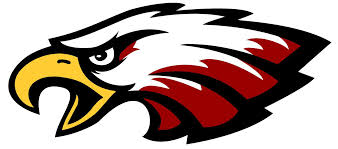 Southern Boone County R-1 School District
2016 Bond Issue Campaign
4 classroom addition to Elementary School
8 classroom and gym addition to Primary School
Weight room addition to High School
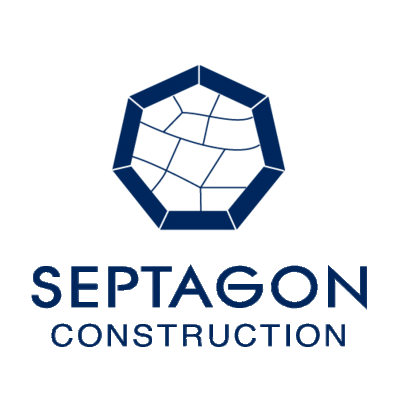 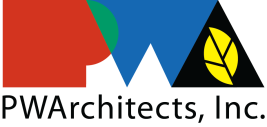 Elementary School Addition -  3D Model Image
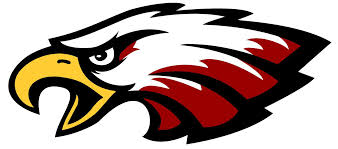 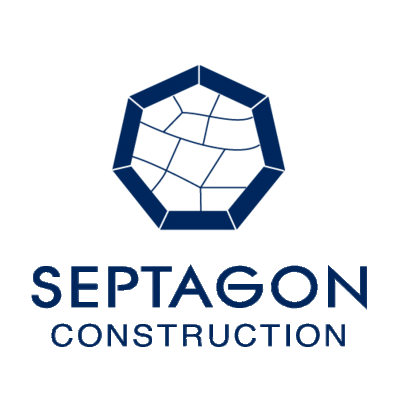 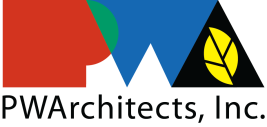 Southern Boone County R-1 School District
Elementary School Addition -  3D Model Image
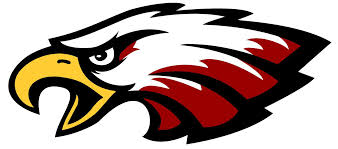 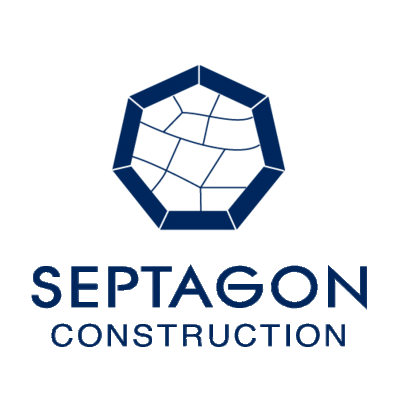 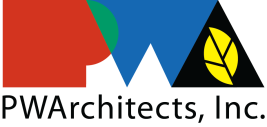 Southern Boone County R-1 School District
Elementary School Addition -  3D Model Image
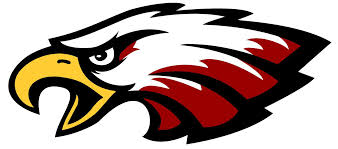 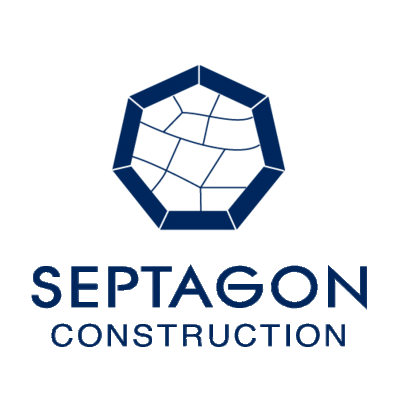 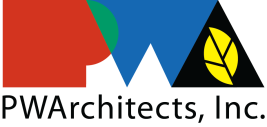 Southern Boone County R-1 School District
Elementary School Addition -  3D Model Image
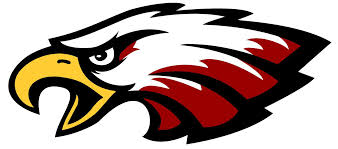 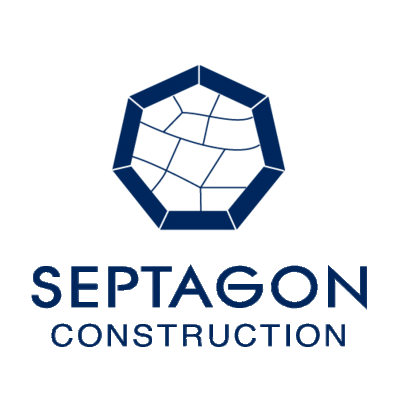 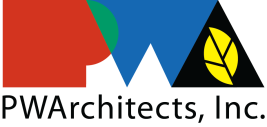 Southern Boone County R-1 School District
Elementary School Addition -  Partial Floor Plan
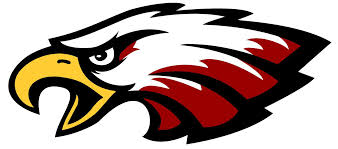 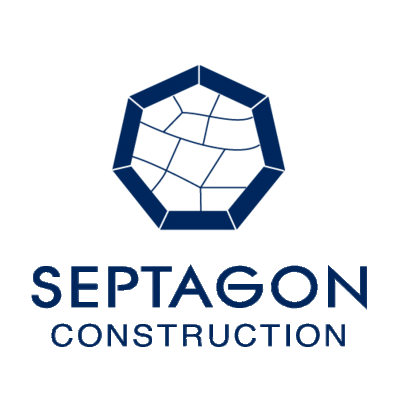 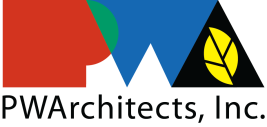 Southern Boone County R-1 School District
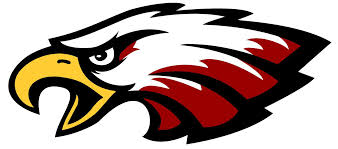 Elementary School Addition
4,300 SF
Budget: $1.1 million
Schedule: Completed summer 2017
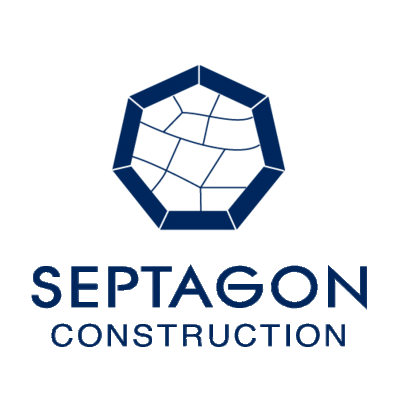 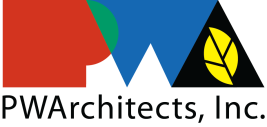 Southern Boone County R-1 School District
Primary School Addition -  3D Model Image
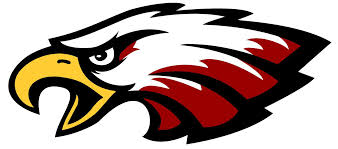 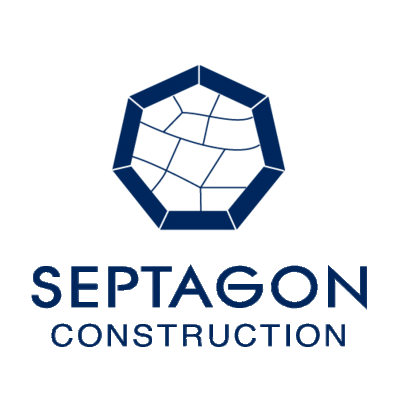 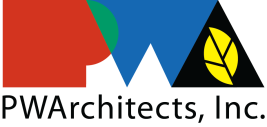 Southern Boone County R-1 School District
Primary School Addition -  3D Model Image
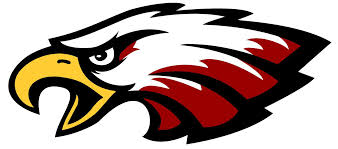 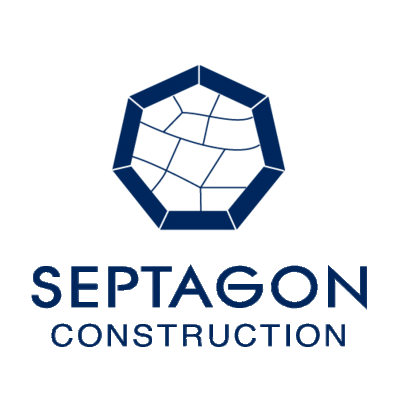 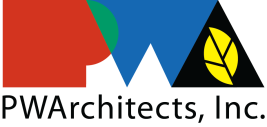 Southern Boone County R-1 School District
Primary School Addition -  3D Model Image
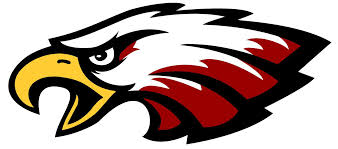 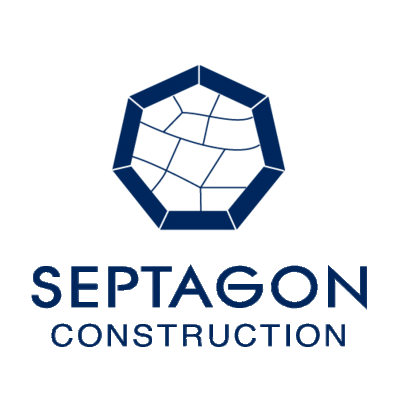 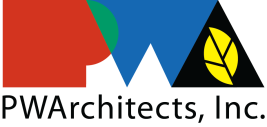 Southern Boone County R-1 School District
Primary School Addition -  3D Model Image
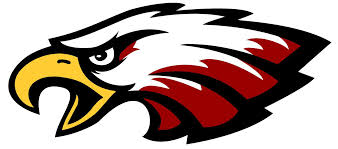 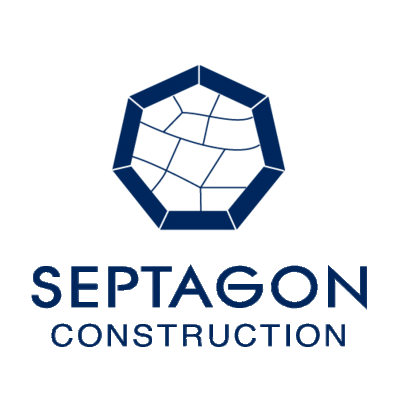 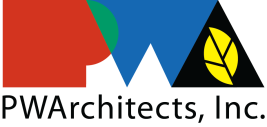 Southern Boone County R-1 School District
Primary School Addition -  3D Model Image
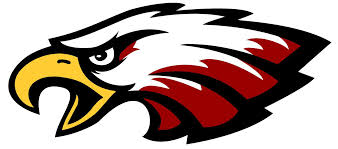 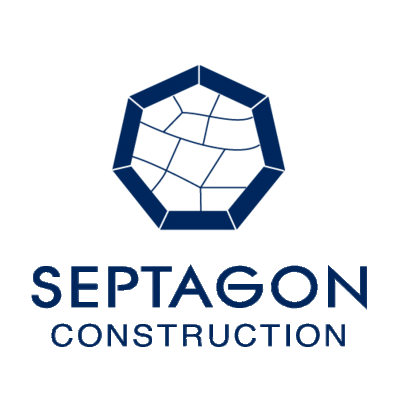 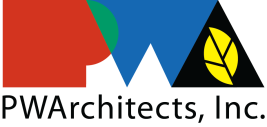 Southern Boone County R-1 School District
Primary School Addition -  3D Model Image
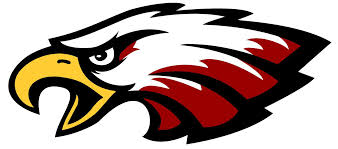 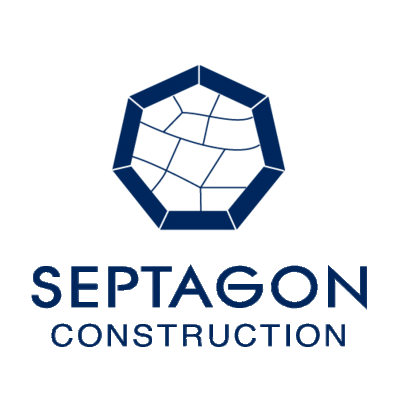 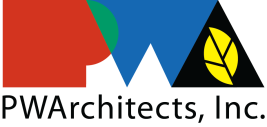 Southern Boone County R-1 School District
Primary School Addition -  3D Model Image
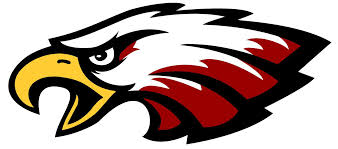 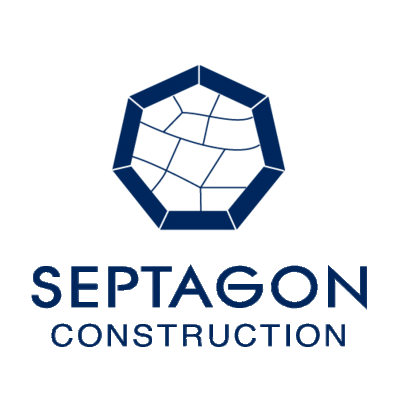 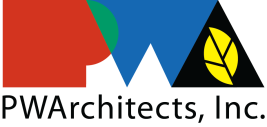 Southern Boone County R-1 School District
Primary School Addition -  Partial Floor Plan
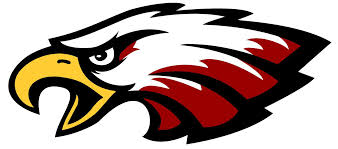 296 SEATS
50’ X 84’ BASKETBALL COURT
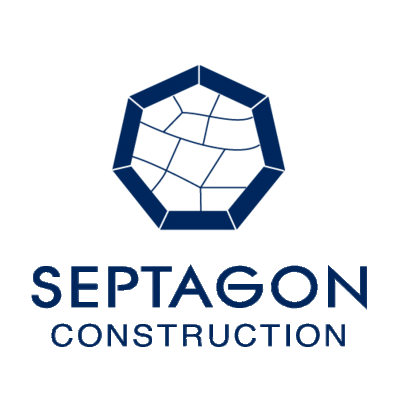 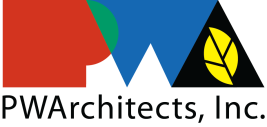 Southern Boone County R-1 School District
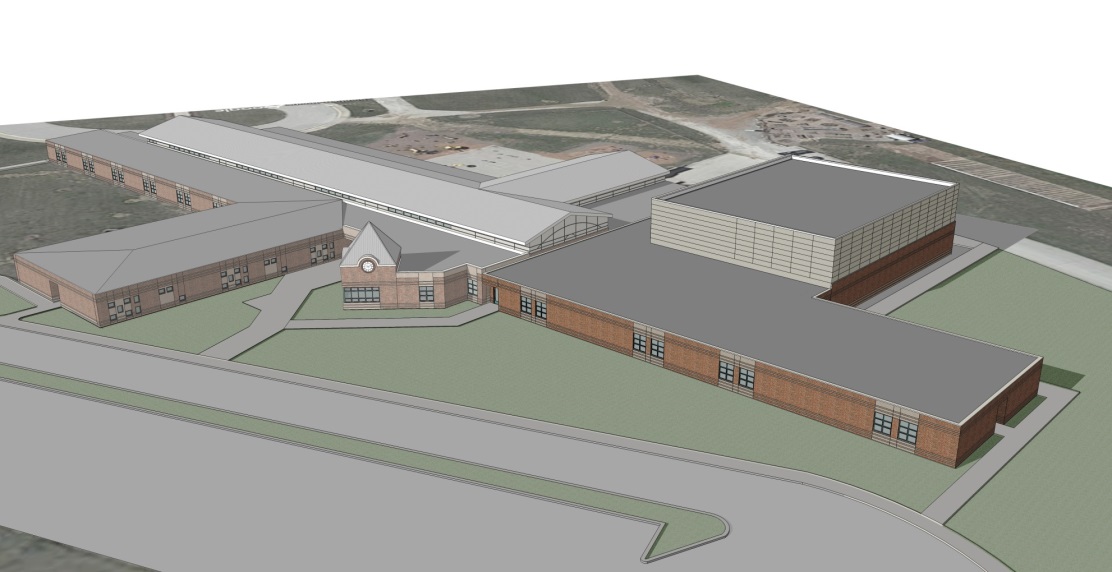 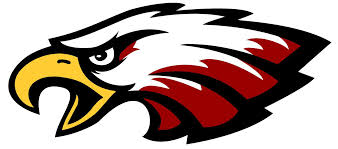 Primary School Addition
23,000 SF
Budget: $5.3 million
Schedule: Completed Fall 2017
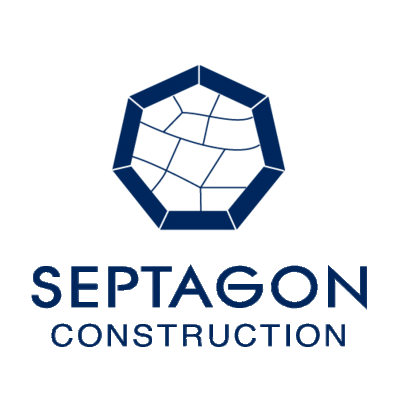 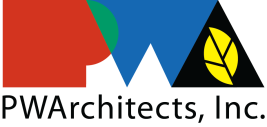 Southern Boone County R-1 School District
High School Addition -  3D Model Image
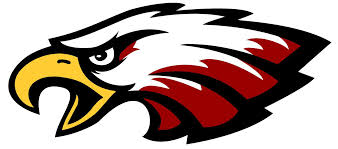 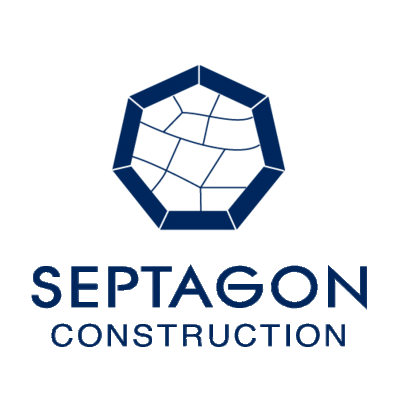 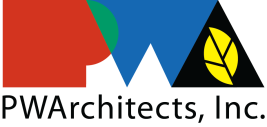 Southern Boone County R-1 School District
High School Addition -  3D Model Image
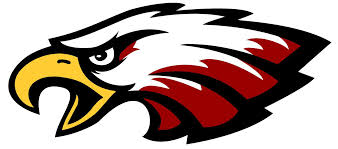 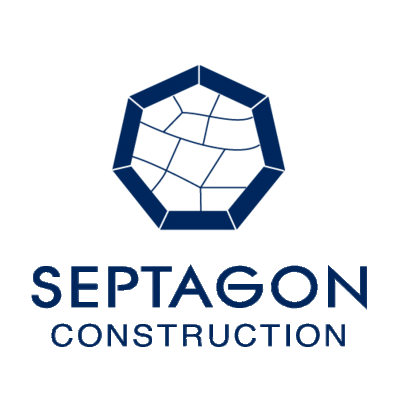 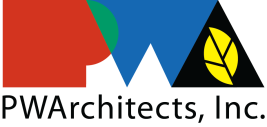 Southern Boone County R-1 School District
High School Addition -  Floor Plan
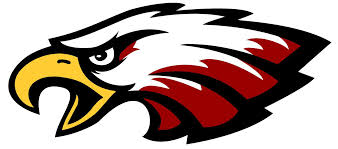 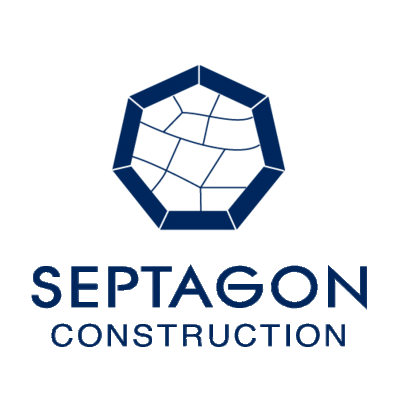 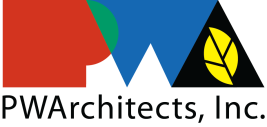 Southern Boone County R-1 School District
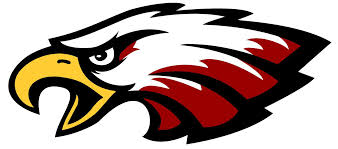 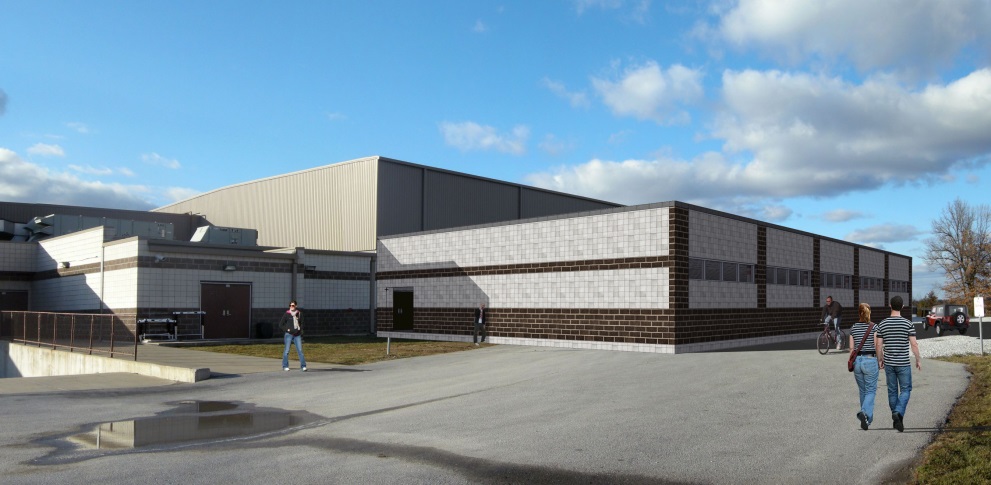 High School Addition
5,000 SF
Budget: $1.1 million
Schedule: Completed summer 2017

Total Project Budget without furniture: $7.5 million
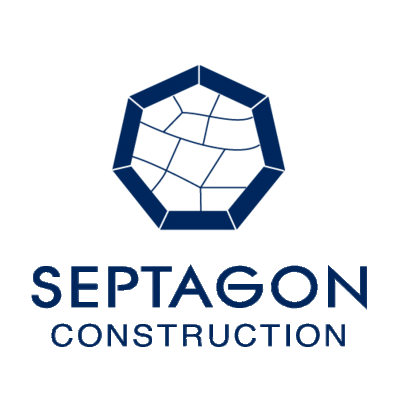 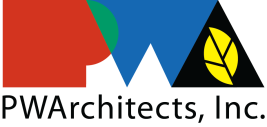 Southern Boone County R-1 School District